Gradient wind
Business ppt Template
Ut wisi enim Ad minim veniam, quis nostrud exerci ticullamcor per nibh eu ismod tincidunt ut laoreet dolorea agus agum erat volutp At.
Type your title here
Ut wisi enim Ad minim veniam, quis nostrud exerci ticullamcor per nibh eu ismod tincidunt ut laoreet dolorea agus agum erat volutp At. Ut wisi enim ad minim veniam, quis nostrud exerci.
Our team
Danny Schweinsteiger
John Doe
Maria Cristina
Our team
Danny Schweinsteiger
John Doe
A wonderful serenity has taken possession possession of my ar al-soul, like sweet mornings of spring how i enjoy my who le heart.
A wonderful serenity has taken possession possession of my ar al-soul, like sweet mornings of spring how i enjoy my who le heart.
Your title.
Business
Ut wisi enim Ad minim veniam, quis nostrud exerci ticullamcor per nibh eu ismod tincidunt ut laoreet dolorea agus agum erat volutp At. Ut wisi enim ad minim veniam, quis nostrud exerci.
Your title.
Business
Ut wisi enim Ad minim veniam, quis nostrud exerci ticullamcor per nibh eu ismod tincidunt ut laoreet dolorea agus agum erat volutp At. Ut wisi enim ad minim veniam, quis nostrud exerci.
Your title.
Creative
Gradient
Business
Ut wisi enim Ad minim veniam, quis nostrud exerci ticullamcor per nibh eu ismod tincidunt ut laoreet dolorea agus agum erat volutp At. Ut wisi enim ad minim veniam, quis nostrud exerci.
Your title.
Business
Ut wisi enim Ad minim veniam, quis nostrud exerci ticullamcor per nibh eu ismod tincidunt ut laoreet dolorea agus agum erat volutp At. Ut wisi enim ad minim veniam, quis nostrud exerci.
Company's products and services
Your Text Title Goes Here
Your Text Title Goes Here
Ut wisi enim Ad minim veniam, quis nostrud exerci ticullamcor per nibh eu ismod tincidunt ut laoreet dolorea agus agum erat volutp At. Ut wisi enim ad minim veniam, quis nostrud exerci.
Your title.
Business
Ut wisi enim Ad minim veniam, quis nostrud exerci ticullamcor per nibh eu ismod tincidunt ut laoreet dolorea agus agum erat volutp At. Ut wisi enim ad minim veniam, quis nostrud exerci.
A wonderful serenity has possession of my al-sor, like this sweet mornings
Your title.
Business
Ut wisi enim Ad minim veniam, quis nostrud exerci ticullamcor per nibh eu ismod tincidunt ut laoreet dolorea agus agum erat volutp At. Ut wisi enim ad minim veniam, quis nostrud exerci.
Your title.
1 of 7
Style
Project
Idea
View Project
Text Here
Text Here
Text Here
Your title.
Business
Ut wisi enim Ad minim veniam, quis nostrud exerci ticullamcor per nibh eu ismod tincidunt ut laoreet dolorea agus agum erat volutp At. Ut wisi enim ad minim veniam, quis nostrud exerci.
Make
Your Dream Comes True
1 of 7
Your title.
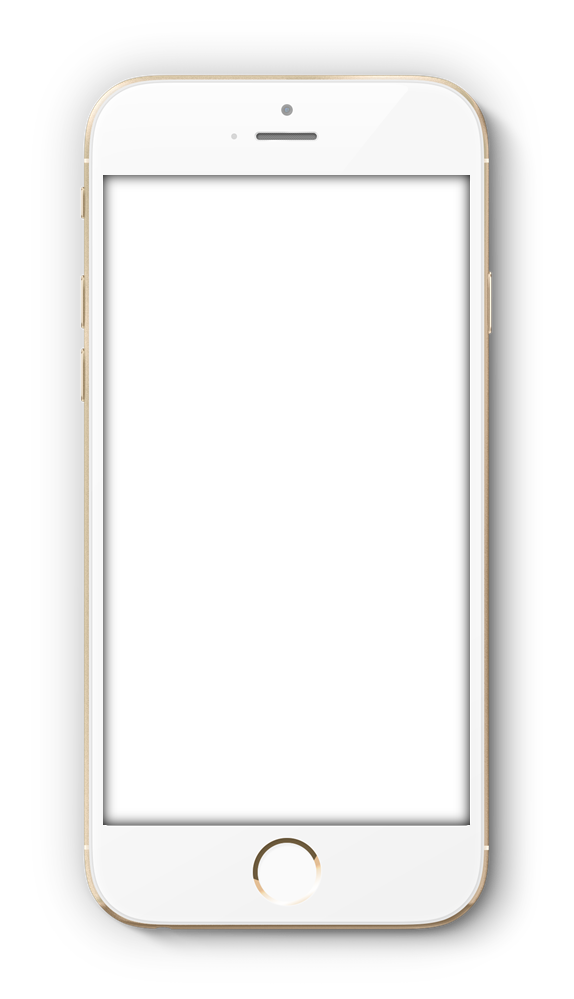 Your title.
20%
Business
Lorem Ipsum is simple dummy text of the printing.
Ut wisi enim Ad minim veniam, quis nostrud exerci ticullamcor per nibh eu ismod tincidunt ut laoreet dolorea agus agum erat volutp At. Ut wisi enim ad minim veniam, quis nostrud exerci.
30%
Lorem Ipsum is simple dummy text of the printing.
A wonderful serenity has possession of my al-sor, like this sweet mornings
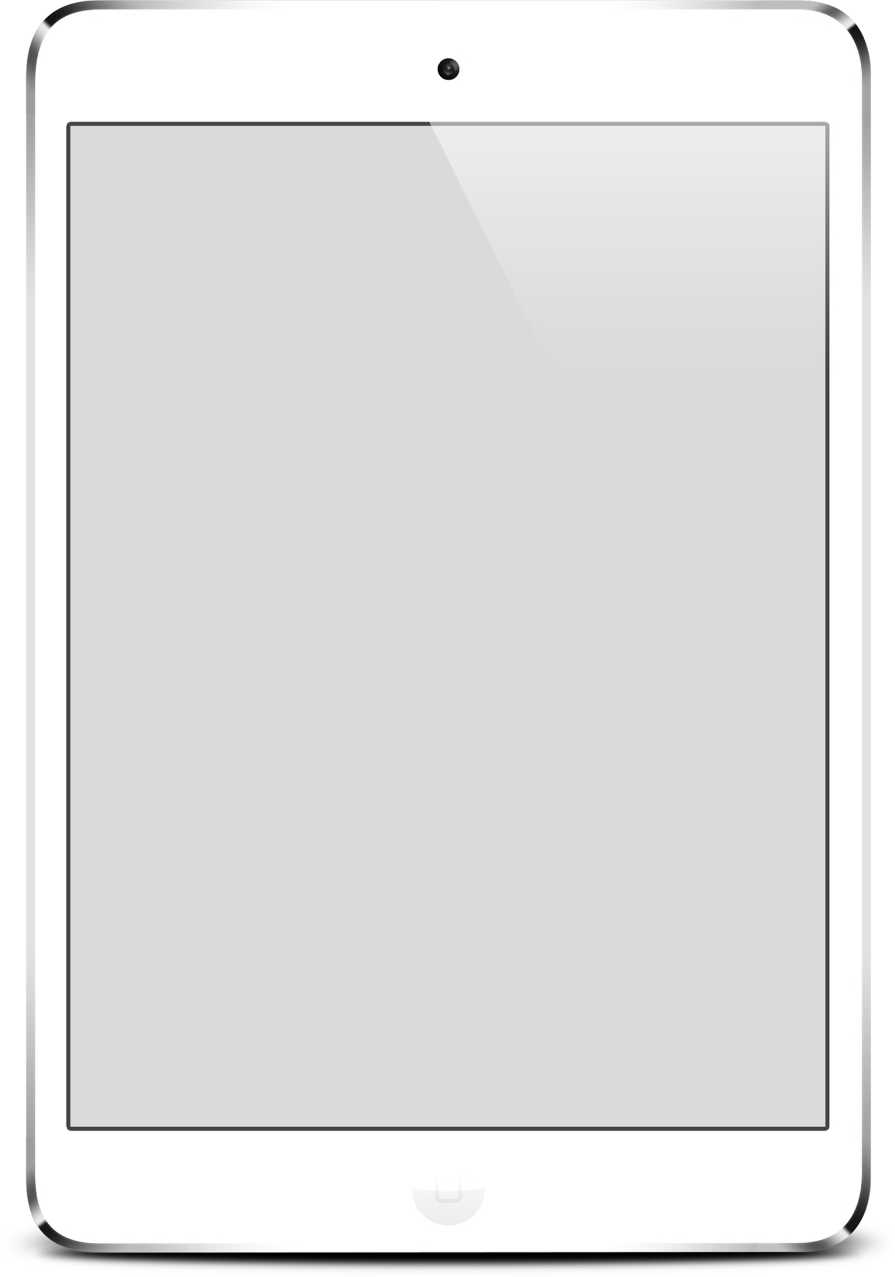 Ut wisi enim Ad minim veniam, quis nostrud exerci ticullamcor per nibh eu ismod tincidunt ut laoreet dolorea agus agum erat volutp At. Ut wisi enim ad minim veniam, quis nostrud exerci.
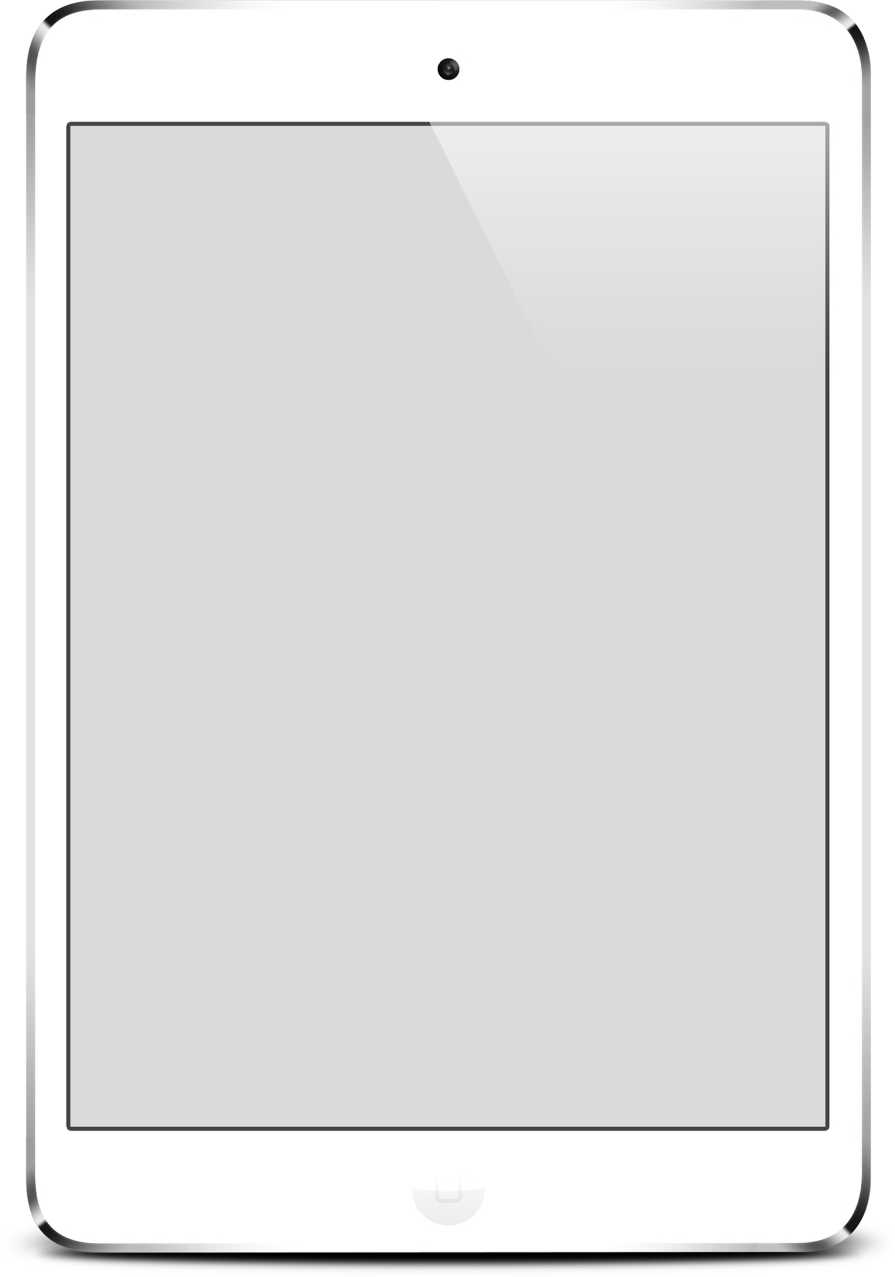 20%
Lorem Ipsum is simple dummy text of the printing.
30%
Lorem Ipsum is simple dummy text of the printing.
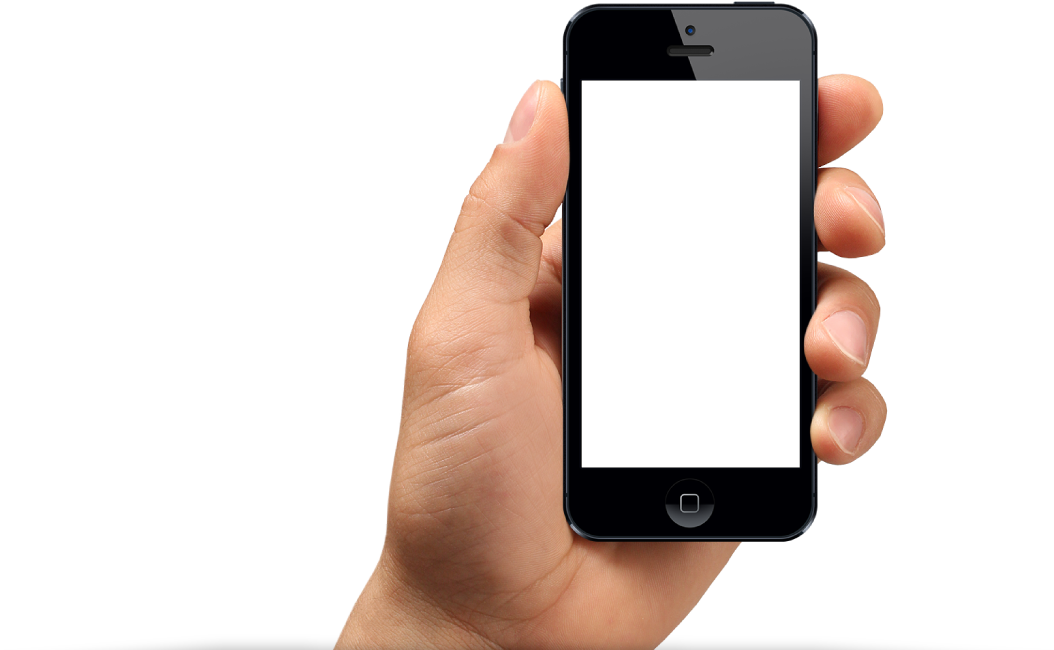 Application
Mockup Slide
Business
Ut wisi enim Ad minim veniam, quis nostrud exerci ticullamcor per nibh eu ismod tincidunt ut laoreet dolorea agus agum erat volutp At. Ut wisi enim ad minim veniam, quis nostrud exerci.
20%
Lorem Ipsum is simple dummy text of the printing.
30%
Lorem Ipsum is simple dummy text of the printing.
Read More
Your title.
Gradient infographic
A wonderful serenity has possession of my al-sor, like these sweet mornings of spring and how
A wonderful serenity has possession of my al-sor, like these sweet mornings of spring and how
02
03
06
05
04
01
01
Option One
Option Two
A wonderful serenity has possession of my al-sor, like these sweet mornings of spring and how
A wonderful serenity has possession of my al-sor, like these sweet mornings of spring and how
Option Four
Option Six
Option Three
A wonderful serenity has possession of my al-sor, like these sweet mornings of spring and how
A wonderful serenity has possession of my al-sor, like these sweet mornings of spring and how
04
02
Option Four
Option Four
Option Five
Option Four
Option Four
03
Gradient infographic
03
06
40%
30%
03
02
01
04
05
01
Option Four
40%
50%
A wonderful
A wonderful
A wonderful
A wonderful
A wonderful
Option Six
Option Three
A wonderful serenity has possession of my al-sor, like this sweet mornings
A wonderful serenity has taken possession of my al-si
A wonderful serenity has possession of my al-sor, like this sweet mornings
A wonderful serenity has taken possession of my al-si
A wonderful serenity has taken possession possession of my ar al-soul, like sweet mornings of spring how i enjoy my who le heart.
A wonderful serenity has possession of my al-sor, like these sweet mornings of spring and how
A wonderful serenity has possession of my al-sor, like these sweet mornings of spring and how
04
02
Option Four
Option Four
Option Four
03
A wonderful serenity has possession of my al-sor, like these sweet mornings of spring and how
A wonderful serenity has possession of my al-sor, like these sweet mornings of spring and how
Gradient infographic
60%
50%
70%
80%
03
02
01
04
05
45%
65%
90%
80%
A wonderful
A wonderful
A wonderful
A wonderful
A wonderful
A wonderful serenity has possession of my al-sor, like this sweet mornings
A wonderful serenity has taken possession of my al-si
A wonderful serenity has possession of my al-sor, like this sweet mornings
A wonderful serenity has taken possession of my al-si
A wonderful serenity has taken possession possession of my ar al-soul, like sweet mornings of spring how i enjoy my who le heart.
A wonderful serenity has taken possession possession of my ar al-soul, like sweet mornings of spring how i enjoy my who le heart. I am, and feel the charm of in this spot, who was was sopend for the bliss of the soul s lys like mine. I am so happy, my dear friend
Gradient infographic
Be Success
60%
50%
Ut wisi enim ad minim veniam, quis nostrud exerci tation ullamcorper susciit lobortis nisl ut aliquip ex ea commodo consequat.
70%
80%
"Ut wisi enim ad minim veniam
45%
65%
90%
80%
80%
Ut wisi enim Ad minim veniam, quis nostrud exerci ticullamcor per nibh eu ismod tincidunt ut laoreet dolorea agus agum erat volutp At. Ut wisi enim ad minim veniam, quis nostrud exerci.
Three Step
Step One
Two Step
Step Four
Step Five
01
02
03
04
05
Ut wisi enim ad minim veniam, quis nostrud exerci tation alamcorper susciit lobortis nisl
Ut wisi enim ad minim veniam, quis nostrud exerci tation alamcorper susciit lobortis nisl
Ut wisi enim ad minim veniam, quis nostrud exerci tation alamcorper susciit lobortis nisl
Ut wisi enim ad minim veniam, quis nostrud exerci tation alamcorper susciit lobortis nisl
Ut wisi enim ad minim veniam, quis nostrud exerci tation alamcorper susciit lobortis nisl
Gradient infographic
Be Success
Ut wisi enim ad minim veniam, quis nostrud exerci tation ullamcorper susciit lobortis nisl ut aliquip ex ea commodo consequat.
"Ut wisi enim ad minim veniam
Three Step
Step One
Two Step
Step Four
Step Five
01
02
03
04
05
Ut wisi enim ad minim veniam, quis nostrud exerci tation alamcorper susciit lobortis nisl
Ut wisi enim ad minim veniam, quis nostrud exerci tation alamcorper susciit lobortis nisl
Ut wisi enim ad minim veniam, quis nostrud exerci tation alamcorper susciit lobortis nisl
Ut wisi enim ad minim veniam, quis nostrud exerci tation alamcorper susciit lobortis nisl
Ut wisi enim ad minim veniam, quis nostrud exerci tation alamcorper susciit lobortis nisl
Gradient infographic
Lorem ipsum dol sit amet
Lorem ipsum dol sit amet, voluptua the si'r cu mei, modo homero Ea Eam.
Lorem ipsum dol sit amet
Lorem ipsum dol sit amet, voluptua the si'r cu mei, modo homero Ea Eam.
203,20
Lorem ipsum dol sit amet, voluptua the si'r cu mei, modo homero Ea Eam. Ad perzril vivendo expetenda. Augue erant causae id vel. Wisi delectus Pri cu, principes tiatiam eloquen Ei est. Minim aeque partem te has. Augue consulatu assueverit Ea usu. Invidit verterem iudicabit cum, eu repudiare scriptorem intellegebat Vix, te simul appellanturtur cum. cum dicat quodsi habemus Ei. HasMutat assum omnes et, vis ne minim possim definitiones. Pri ne duis definiebas, ex facete vocibus ius, has velit fastidii inimicus Ei. Eosmazim Splendide ad, eu Nec esse insolens scriptorem.
Lorem ipsum dol sit amet
Gradient infographic
2017
JAN
FEB
Falling Xia Autumn Water
MAR
APR
MAY
Falling Xia Autumn Water
JUN
Falling Xia Autumn Water
JUL
AUG
SEP
Falling Xia Autumn Water
OCT
Falling Xia Autumn Water
NOV
Des
Falling Xia Autumn Water
Your title.
World Map Infographic
2019
2018
2017
Text Here
Text Here
Text Here
439.9
A wonderful serenity has taken possession of my al-si
A wonderful serenity has taken possession of my al-si
A wonderful serenity has taken possession of my al-si
Lorem ipsum dol sit amet
Map to the United States
Infographics
Get In 
Touch
Business
Ut wisi enim Ad minim veniam, quis nostrud exerci ticullamcor per nibh eu ismod tincidunt ut laoreet dolorea agus agum erat volutp At. Ut wisi enim ad minim veniam, quis nostrud exerci.
90%
A wonderful serenity has taken possession possession of my ar al-soul, like sweet mornings of spring how i enjoy my who le heart. I am, and feel the charm of in this spot, who was was sopend for the bliss of the soul s lys like mine.
Email
Call Us
081333556876
Example@gmail.com
Contact
We
Address
27, Old City Malang